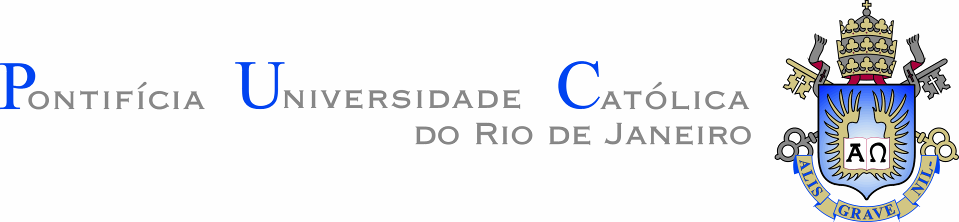 INF 1771 – Inteligência Artificial
Aula 14 – Support Vector Machines (SVM)
Edirlei Soares de Lima
<elima@inf.puc-rio.br>
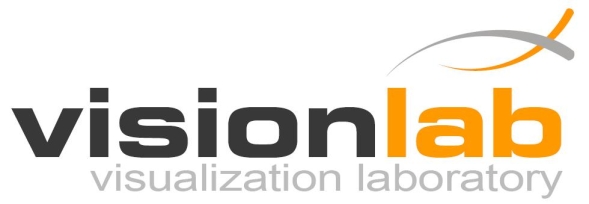 Formas de Aprendizado
Aprendizado Supervisionado
Árvores de Decisão.
K-Nearest Neighbor (KNN).
Support Vector Machines (SVM).
Redes Neurais.

Aprendizado Não Supervisionado

Aprendizado Por Reforço
Aprendizado Supervisionado
Observa-se alguns pares de exemplos de entrada e saída, de forma a aprender uma função que mapeia a entrada para a saída. 

Damos ao sistema a resposta correta durante o processo de treinamento.

É eficiente pois o sistema pode trabalhar diretamente com informações corretas.
Support Vector Machine
Proposto em 1995 pelo russo Vladimir Vapnik.

Consiste em um método de aprendizado que tenta encontrar a maior margem para separar diferentes classes de dados.

Pertence à classe de algoritmos de aprendizado supervisionado. 

A essência do SVM é a construção de um hiperplano ótimo, de modo que ele possa separar diferentes classes de dados com a maior margem possível.
Support Vector Machine
Como separar essas duas classes?
Support Vector Machine
Como separar essas duas classes?

Existem diversas retas que podem ser traçadas para separar os dados.

Qual delas é a melhor opção?
Support Vector Machine
Como separar essas duas classes? 

Existem diversas retas que podem ser traçadas para separar os dados.

Qual delas é a melhor opção?

Hiperplano ótimo!
Vetores de Suporte
Servem para definir qual será o hiperplano.

São encontrados durante a fase de treinamento.  

Os vetores de suporte são os exemplos de treinamento realmente importantes. Os outros exemplos podem ser ignorados.
Support Vector Machine
Hiperplano:
Espaço 1D = Ponto                  Espaço 2D = Reta




Espaço 3D = Plano
Support Vector Machine
A aplicação de um método puramente linear para classificar um conjunto de dados pode sofrer com dois problemas bastante comuns:

Outliers

Exemplos rotulados erroneamente

Mesmo assim o SVM ainda assim pode ser aplicado através do uso do parâmetro C (soft margin - variáveis de folga)
Soft Margin
Support Vector Machine
Em alguns problemas não é possível separar as classes linearmente mesmo utilizando a margem de folga.
 
Na realidade, a grande maioria dos problemas reais não são separáveis linearmente. 

O que fazer?
SVM Não-Linear
O que fazer quando os dados não são linearmente separáveis?



A abordagem utilizada pelo SVM para resolver esse tipo de problema consistem em mapear os dados para um espaço de dimensão maior:
x
x2
x
SVM Não-Linear
O espaço de atributos original pode ser mapeado em um espaço de atributos de dimensão maior onde o conjunto de treinamento é linearmente separável:
Φ:  x → φ(x)
SVM Não-Linear Exemplo
Considerando o seguinte conjunto de exemplos de treinamento que não são linearmente separáveis: 


Elevando para uma dimensão linearmente separável (R1 → R2):




Kernel: φ(x) = (x, x2)
X
-3
0
2
3
5
-2
1
25
9
4
1
X
1
-3
0
2
3
5
-2
SVM Não-Linear Exemplo
A mesma metodologia pode ser aplicada em um espaço 2D de características (R2 → R3).

A única diferença é a necessidade de uma nova função de kernel. Um exemplo de função de kernel aplicável nesse caso seria:
z2
z1
z3
Funções de Kernel
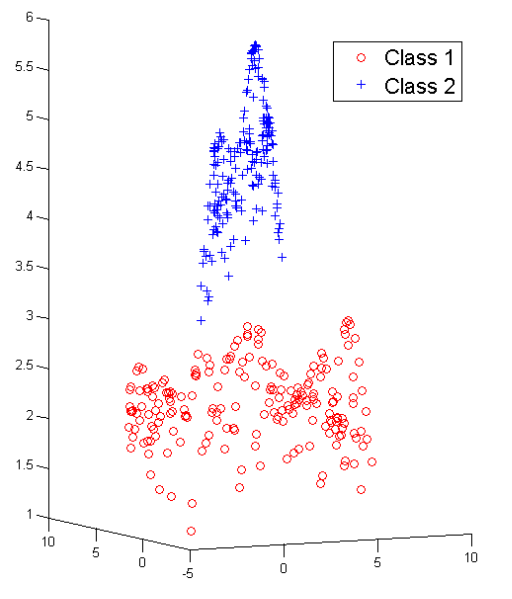 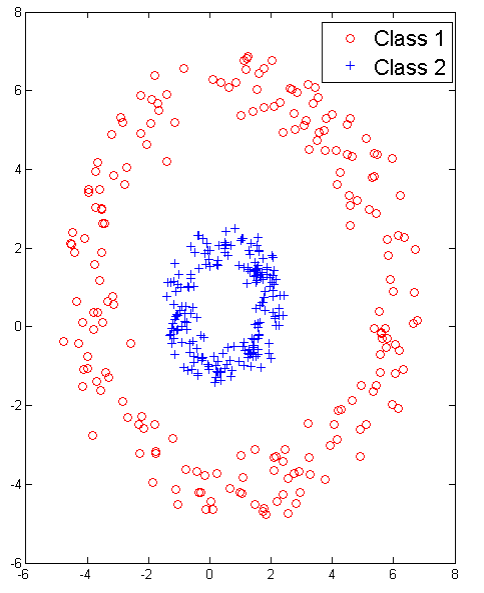 Polynomial Kernel
Support Vector Machine
O SVM foi originalmente concebido para lidar com classificações binárias.

Entretanto, a maior parte dos problemas reais requerem múltiplas classes.

Para se utilizar uma SVM para classificar múltiplas classes é necessário transformar o problema multi-classe em vários problemas da classes binárias

Um contra o resto.
Pairwise.
Aplicação
Antes de aplicar uma SVM para classificar um conjunto de dados é necessário responder  algumas questões: 

Quais funções de kernel utilizar?
Qual o valor do parâmetro C (Soft Margin)?
Validações cruzadas (cross‐validations).
Vantagens e Desvantagens
Vantagens:
Consegue lidar bem com grandes conjuntos de exemplos.
Trata bem dados de alta dimensão.
O processo de classificação é rápido.

Desvantagens:
É necessário definir um bom Kernel.
O tempo de treinamento pode ser bem longo dependendo do número de exemplos e dimensionalidade dos dados.
LIBSVM
http://www.csie.ntu.edu.tw/~cjlin/libsvm/

http://www.python.org/download/

http://www.gnuplot.info/download.html  

Bases de Exemplos: http://www.csie.ntu.edu.tw/~cjlin/libsvmtools/datasets/

http://archive.ics.uci.edu/ml/datasets.html
Leitura Complementar
Mitchell, T. Machine Learning, McGraw–Hill Science/Engineering/Math, 1997.

Duda, R., Hart, P., Stork, D., Pattern Classification, John Wiley & Sons, 2000

Cristianini, N., Shawe-Taylor, J., An Introduction to Support Vector Machines and Other Kernel-based Learning Methods, Cambridge University Press, 2000.
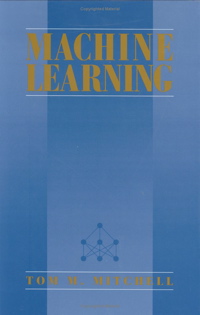 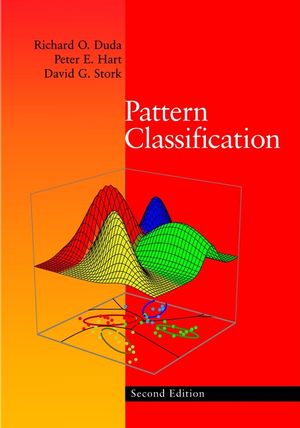 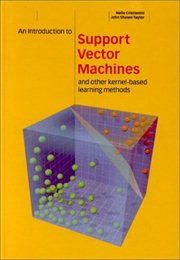